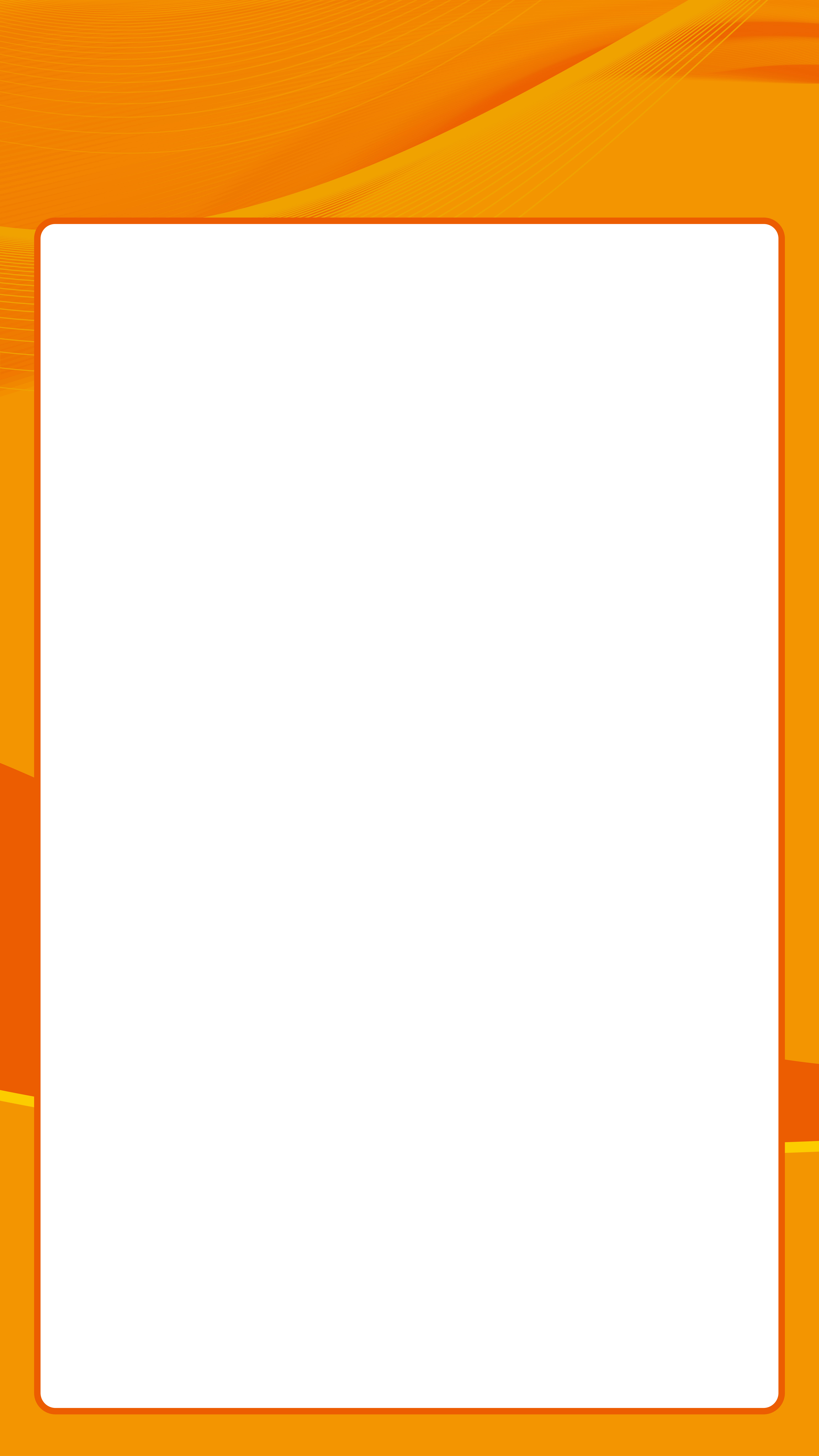 프로그램명
학교명/학과명/제출자명
소제목